DEUTSCH
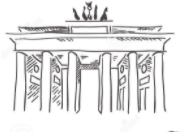 5.KLASSE
THEMA DER STUNDE:
“Mein Tagesablauf”
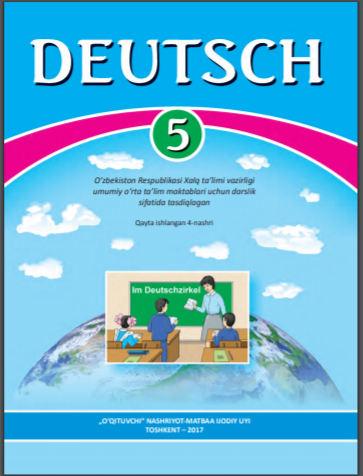 PLAN DER STUNDE:
Kontrolle der Hausaufgabe
 Wir lesen den Text und das Gedicht
 Wir lernen Wörter
 Grammatik
 Wir machen Übungen
 Aufgabe für selbstständige Arbeit
Kontrolle der Aufgabe
S.116
Abror   …    aus der Schule nach Hause. Der Großvater   …      im Garten. Die Großmutter ist zu Hause. Der Vater und die Mutter    … nicht da. Dann kommt Munira. Sie    …            im Garten und   …   dem Großvater. Sie   …   zusammen mit dem Großvater Bäume. Bald kommen Muniras Geschwister nach Hause. Asisa  …  den Brüdern:   …   dem Großvater und Abror hier im Garten. Und ich  …  ins Haus und  …  dort der Großmutter. Ich  …   die Zimmer sauber und gehe dann ins Lebensmittelgeschäft. Komm, Osoda, du  …    mir.

1. hilfst  2. arbeitet   3. pflanzt   4. gehe   5. kommt   6. helfe  7. ist    8. sind   9. hilft   10. helft  11. geht  12. mache   13. sagt   14. räume
kommt
arbeitet
sind
geht
hilft
pflanzt
helft
sagt
gehe
helfe
mache
hilfst
Das Gedicht
Jede Woche bringt uns wiederArbeit, Freizeit, Bücher, Lieder.Montag, Dienstag, Mittwoch, seht –wie die Woche schnell vergeht.Donnerstag und Freitag, nun –haben wir noch viel zu tun.Sonnabends und Sonntags dann –machen wir einen neuen Plan.
Am Morgen
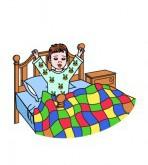 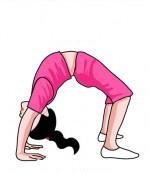 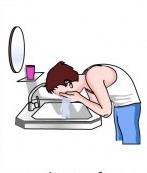 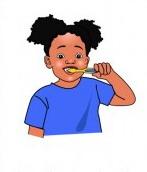 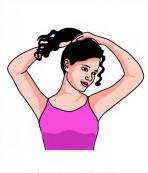 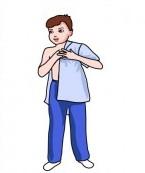 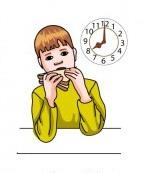 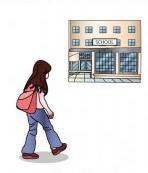 Wir lesen den Text
Es ist	halb	sieben Uhr. Muchtor	steht	auf	und	bringt sein Bett	in Ordnung. Dann macht er 15 Minuten Morgengymnastik. Er wäscht sich und kleidet sich schnell an. Dann kämmt er sich und frühstückt.	Um 8 Uhr	geht	er in	die Schule. Jeden Tag hat er 6 Stunden Unterricht. Nach dem Unterricht kommt er nach Hause. Er hilft seiner Mutter. Er geht in die 
Kaufhaus	und	kauft	Brot,	Milch, Butter, 
Obst und Gemüse. Um 18 Uhr ißt er 
zu Abend. Dann liest er ein Buch oder 
sieht fern. Um 21 Uhr wäscht er sich und 
geht ins Bett.
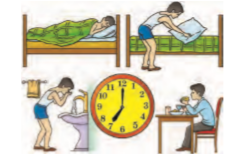 Wir lesen den Text
Munira ist heute frei.	Sie geht nicht heute in die	Schule. Sie steht früh auf. Zuerst macht sie Morgengymnastik. Dann wäscht sie sich, kämmt sich und zieht sich schnell an. Um 8 Uhr frühstückt sie. Dann kommt sie zu ihrer Oma. Munira hilft der Oma. Sie macht alles sauber, fegt den  Fußboden und 
scheuert, legt alles auf seinen Platz, 
putzt das Fenster,wischt den Staub ab. 
Dann kocht Munira selbst das Essen,
deckt den Tisch. Nach dem Essen spült
sie das Geschirr und trocknet ab. 
Oma ist sehr froh.
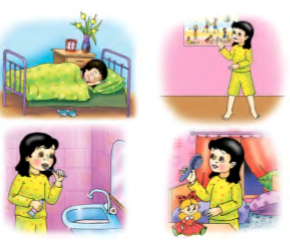 Wir lernen Wörter
Wir lernen Wörter
Grammatik
Die reflexiven Verben bilden mit Hilfe des Reflexivpronomes sich. Die reflexive Verben (sich-Verben) bezeichnen eine Handlung, die auf die handelnde Person zurückgeht.

Ich wasche den Teller – men likopchani yuvayapman
Ich wasche mich – men yuvinyapman

Die sich – Verben konjugieren folgenderweise
Grammatik
Die reflexiven Verben bilden mit Hilfe des Reflexivpronomes sich. Die reflexiven Verben (sich-Verben) bezeichnen eine Handlung, die auf die handelnde Person zurückgeht.

Ich wasche den Teller – я мою тарелку
Ich wasche mich – я моюсь

Die sich – Verben konjugieren folgenderweise
Grammatik
In den Aussage- und Fragesätzen steht sich nach dem Verb.

 Ich kämme mich in meinem Zimmer.
 Wo kämmst sich Sabina?

  Wenn das Subjekt ein Pronomen ist, steht sich nach dem Pronomen.
 Vor dem Spiegel kämme ich mich.
 In meinem Zimmer kann ich mich kämmen.
 Sabina kann sich in meinem Zimmer kämmen.
Wir machen Übung
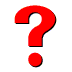 1. Ich dusche _______ warm.
2. Manche Kinder kleiden ________ sehr langsam an.
3. Heute Abend zieht _______ meine Mutter besonders elegant an.
4. Sie kämmt ________ vor dem Spiegel.
5. Die Hexe Lilli trocknet ___________ ab.
6. Elke wäscht _________  jeden Morgen.
7. Ich ziehe ______________immer schnell an.
mich
sich
sich
sich
sich
sich
mich
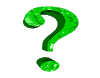 Wir machen Übung
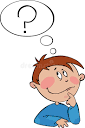 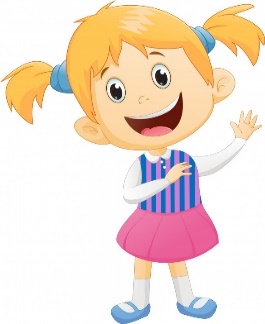 Steht um halb sieben Uhr auf
Putzt das Fenster
Geht in das Kaufhaus
Spült das Geschirr
Geht um 8 Uhr in die Schule
Kocht das Essen
Frühstückt um 8 Uhr
Liest ein Buch
Geht um 21 Uhr  ins Bett
Hilft der Oma
Fegt den Fußboden
Hat heute 6 Stunden Unterricht
Wir machen Übung
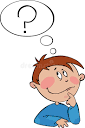 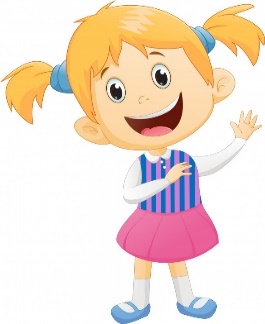 Muchtor
Munira
Steht um halb sieben Uhr auf
Frühstückt um 8 Uhr
Geht um 8 Uhr in die Schule
Hilft der Oma
Spült das Geschirr
Hat heute 6 Stunden Unterricht
Geht in das Kaufhaus
Kocht das Essen
Liest ein Buch
Fegt den Fußboden
Geht um 21 Uhr ins Bett
Putzt das Fenster
Grammatik
Wie spät ist es?            Es ist …
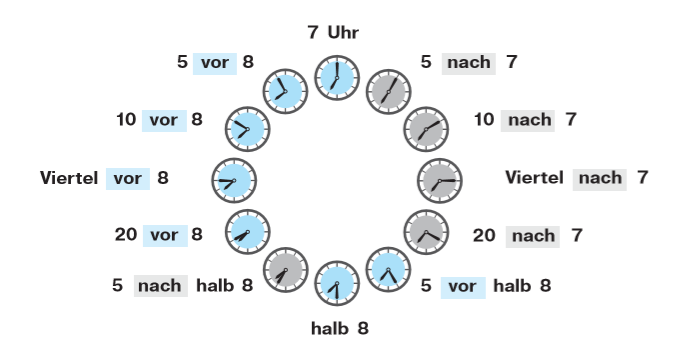 GRAMMATIK
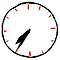 а
с
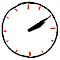 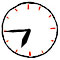 f
b
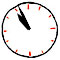 d
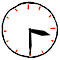 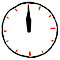 e
h
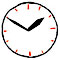 g
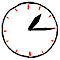 Schreiben Sie die Uhrzeit
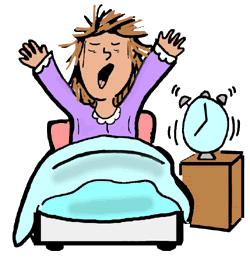 5 vor halb 7 Uhr
Ich stehe jeden Tag um     …………………. (6:25) auf.
5 nach 14 Uhr
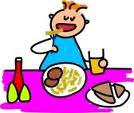 Ich esse um …………………… (14:05) zu Mittag.
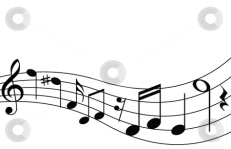 20 vor 12 Uhr
Um ………………………  (11:40) haben wir
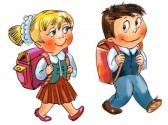 Viertel vor 8 Uhr
Wir gehen            um ……………………… (7:45) in die Schule
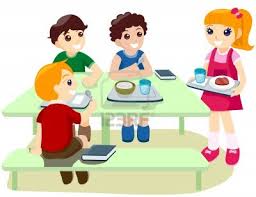 - Wann habt ihr Pause ?
5 vor 10 Uhr
–Um  ……………    (09:55)
Schreiben Sie die Uhrzeit
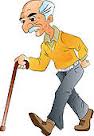 halb 17 Uhr
geht um ……………… (16:30) in den Park.
Mein
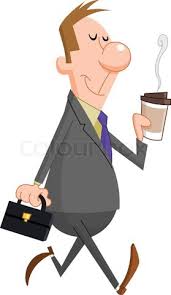 halb 10 Uhr
Um ………………… (09:30) trinkt  Herr Schmidt            seinen Kaffee.
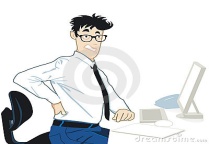 halb 18 Uhr
Onkel Hubert               arbeitet bis ………………(17:30) im Büro
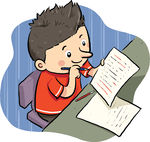 10 nach 16 Uhr
Michael macht um …………………… (16:10) seine Hausaufgaben
5 nach halb 20 Uhr
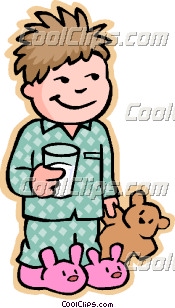 Martin geht um …………………………..(19:35) ins Bett.
Die Aufgabe für selbstständige Arbeit
Übung 4 Seite 40
  Beantworten Sie die Fragen!
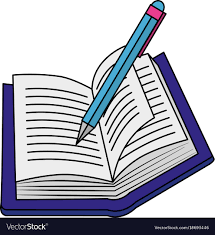 Ende der Stunde
Unsere Stunde ist zu Ende
Danke für Aufmerksamkeit!
Auf Wiedersehen!
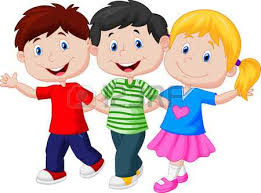